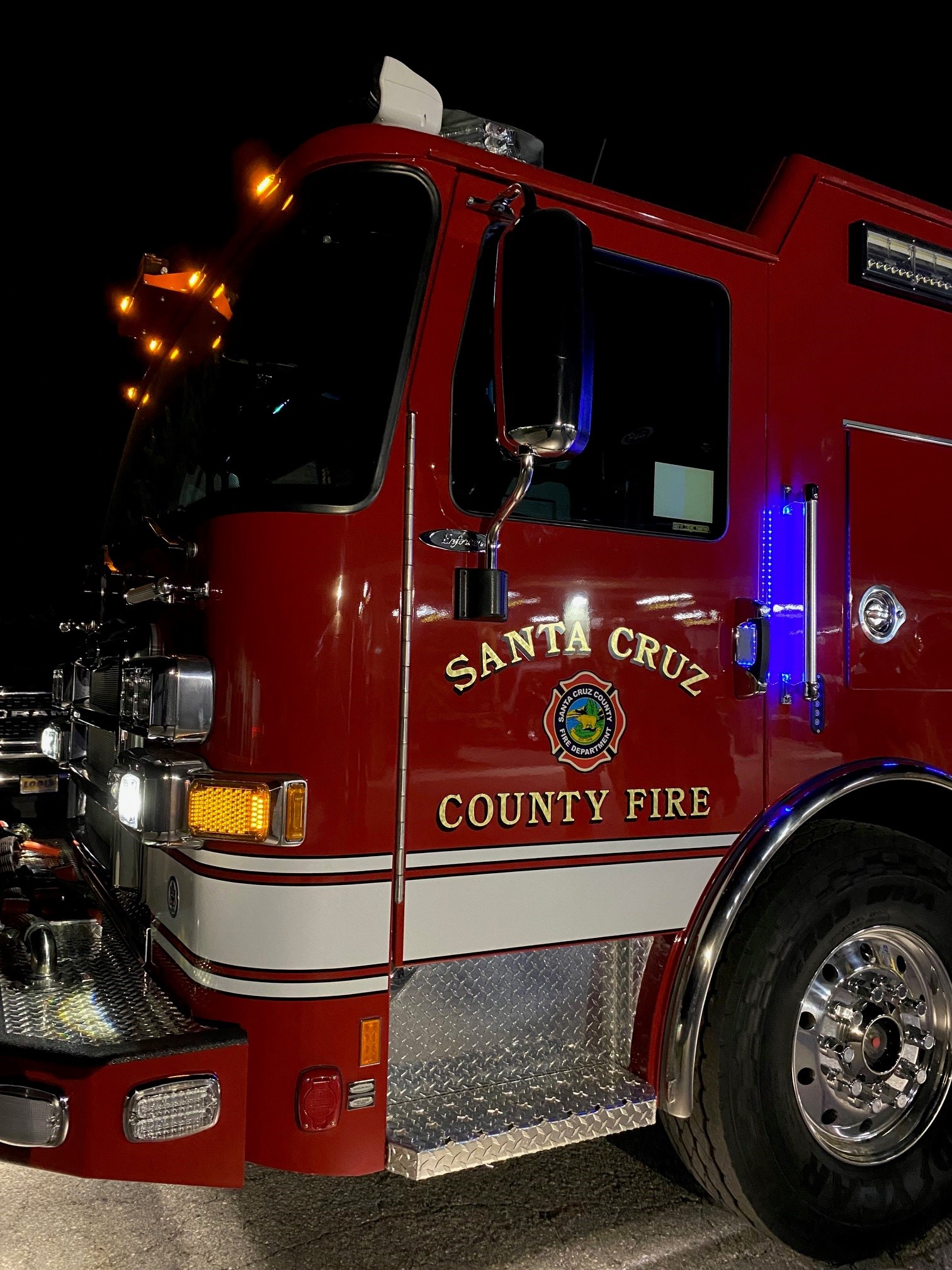 County of Santa Cruz

2023-24 Requested Budget 
Fire Department Advisory Commission
Santa Cruz County Fire  Protection
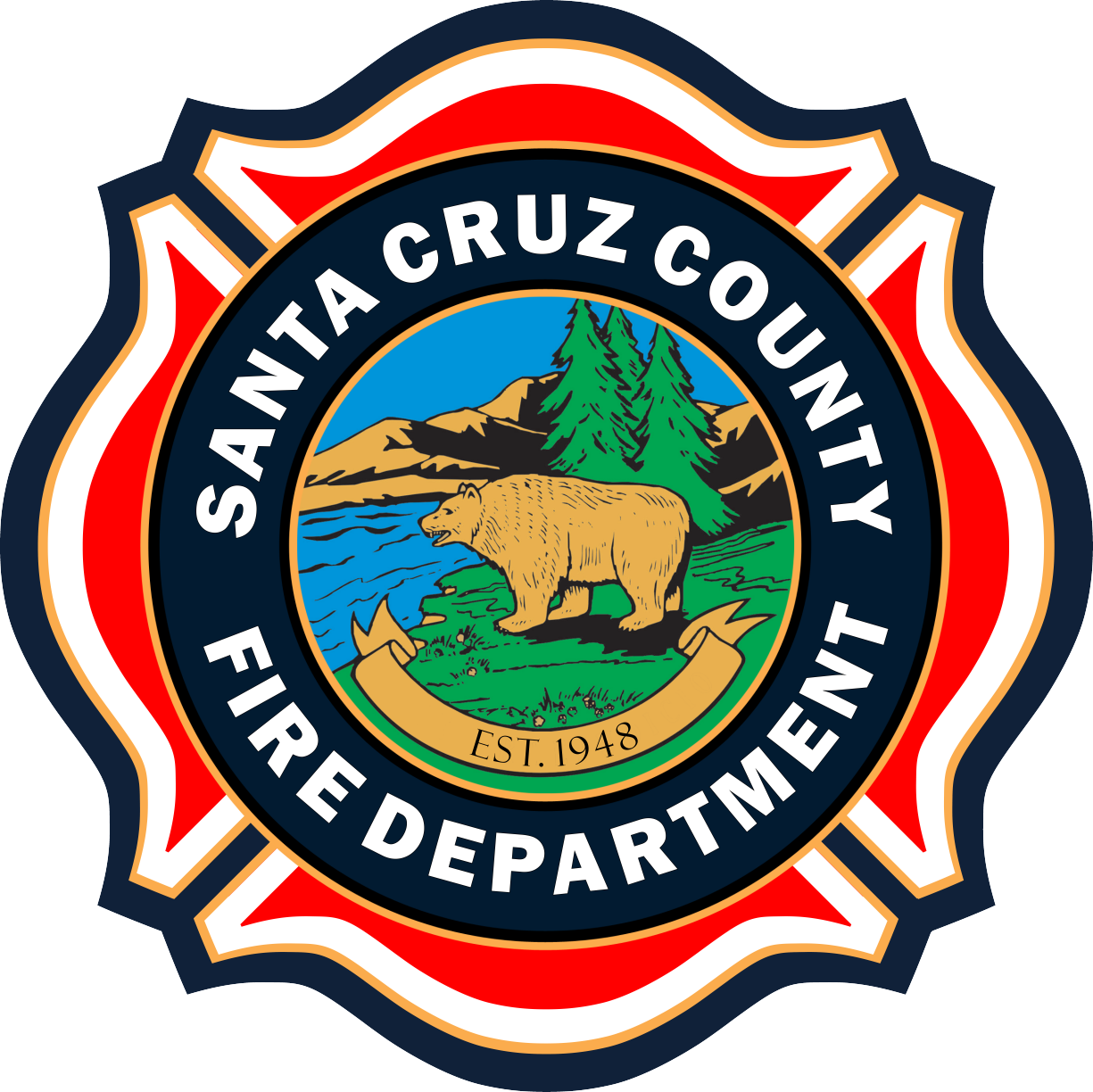 May 3, 2023
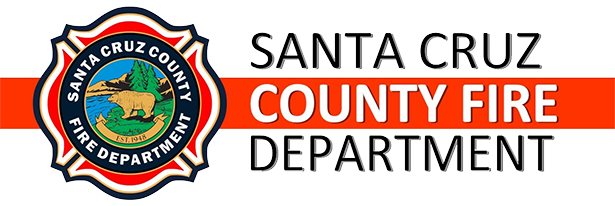 Prior Year Goals:
Evacuation Maps- System updated 
Vegetation Management-Fuels reduced
Volunteer Firefighters-Numbers increased 
Fire Surveillance-Surveillance increased
23/24 Goals:
Engage new County Fire volunteer opportunities that do not require emergency response training
Continue to modernize the County Fire fleet to increase efficiency and decrease overall cost
Implement a year-round recruitment and onboarding strategy with the goal of increasing volunteer emergency responders by 10%
Operational Objectives
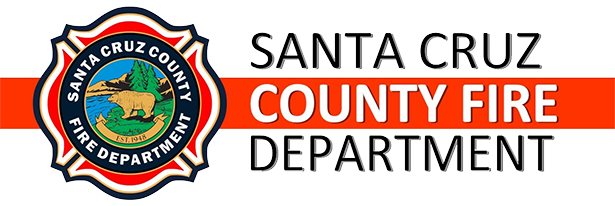 CALFIRE CONTRACT
Fire Apparatus/Equipment Purchases
Costs to Maintain/Operate Fire Apparatus/Equipment 
Costs to Maintain/Operate Fire Stations
Volunteer System Cost and Supports
What's in County Fire Budget
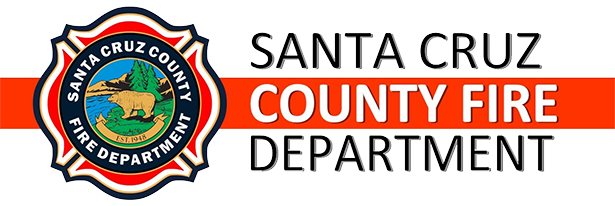 Volunteer Stipends
What's in County Fire Budget
Volunteer Workers Comp
Salaries and Benefits Category
Volunteer Turnouts/PPE
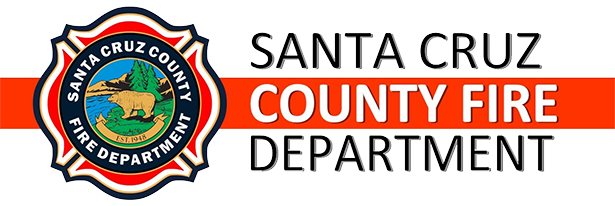 Phones & Cradlepoints
Commercial Liability Ins
Apparatus Repairs/Maint
Maint/repairs Stations
What's in County Fire Budget
Medical and AED’s
Tablet Command/Records Mgt
New Radios
Services and Supplies Category
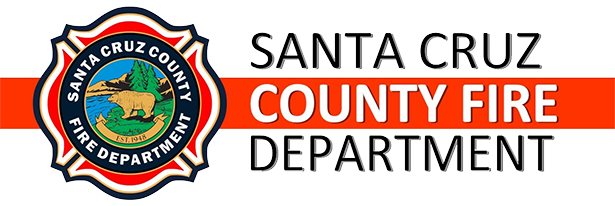 ACTTC Charges
Volunteer Physicals/Med
CALFIRE CONT $4.53M

Paradise Park 
Aptos Hills
Other
What's in County Fire Budget
Tablet Command/Records Mgt
SCBA Bottle Filler – Fire Prevention Programs
New Radios
Services and Supplies Category
New Fire Hose $95K
Hose Testing $20K
Rope Replacement $50K
SCBA Maintenance $25K
Extrication Tools $15K
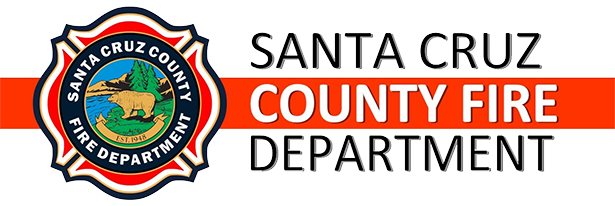 Learning Management Platform
EMT CERTS
CPAT
State Fire Marshall
What's in County Fire Budget
County Fleet Charges
Electrical, Water, Sewer
Services and Supplies Category
SCHMIT TEAM (HAZMAT)
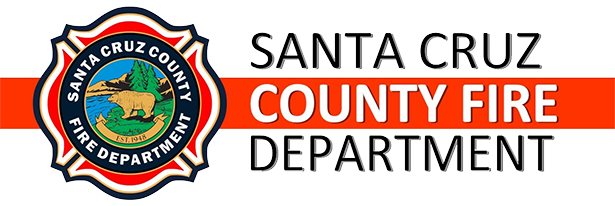 RE-Insulaltion Fire Station
Radio Base Station & Speakers
What's in County Fire Budget
Replace 3211 Type 1 $1M
Rescue Vehicle Upfit $15K
Taxes for 3 Engines on Order $90K
Training Capt Vehicle
$20K
Other Charges
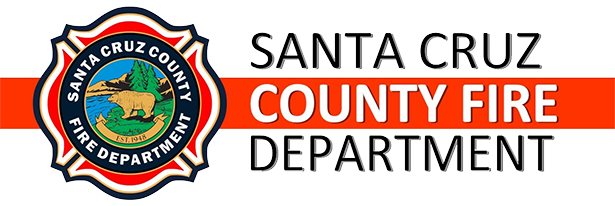 Property Taxes average 6.372% of 1% assessed
Interest on Fund Balance
Building Plans Reviews
What Funds County Fire
State Use of Equipment Type 1 ($3,407 per day)
Type 3- ($3,078 per day)
CSA 48 SBA 
$1.274M
CSA 48 2020
S1.539M
Revenue
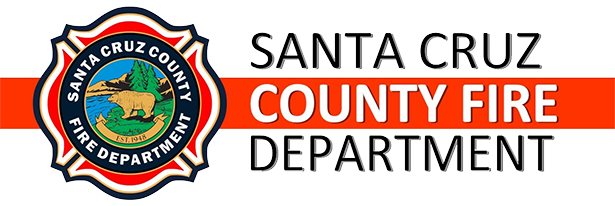 Overall County Fire Budget
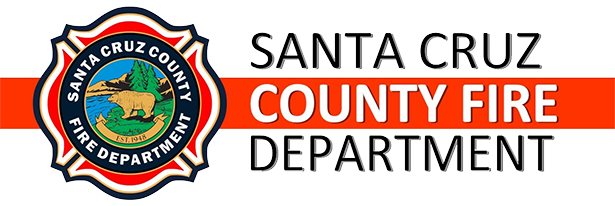 County Fire FUND BALANCE
Future Considerations
Long-term Opportunities & Risks
Opportunities

Grant Funding for personnel costs

Longer fire seasons

Increased transfers-in due to CAL FIRE use of County Fire equipment
Risks
Increased labor contract costs

Longer fire seasons

Increased fuel reduction demands

Increased public demand for services
[Speaker Notes: Conclude with any other future opportunities, impacts or considerations (the SmartArt is provided as a tool but you can choose to present in another way). 

For example, from your department Budget Submission Tool (Narrative-Internal tab), describe any changes beyond funding that need to occur to be successful?  
What County and non-County partners need to be activated?  
What County systems or workflows need to be amended? 
What impact might these changes have on other positions/programs? 

For future facility or software system needs, discuss:
What is it used for
Why is it important in the next few years
Any internal planning that may be underway
Any total project costs (rough/best estimates are fine)]